The demonstration of Lustre in EAST data system
F.Wang1, Y.Chen1, S.Li1, F.Yang1, 3, B.J.Xiao1, 2
 
1Institute of Plasma Physics, Chinese Academy of Sciences, Hefei, China
2School of nuclear science and technology, University of Science and Technology of China
3Department of Computer Science , Anhui Medical University, Hefei, China
OUTLINE
1. Introduction
2. System Design & Implementation
3. Test Results
4. Summary
2
1. Introduction
EAST Distributed and Continuous Data Acquisition System
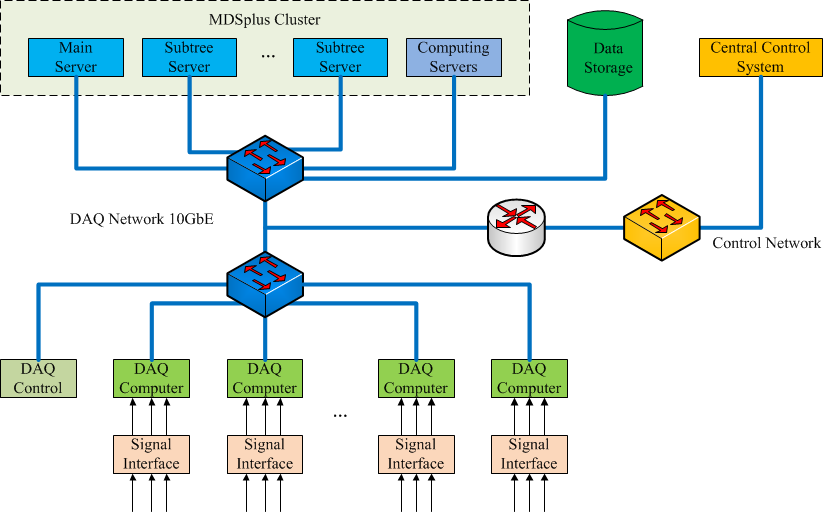 DAQ Nodes: >40
Channels: >2500
Sampling: 1Hz~60MHz
Bus: PCI/PXI/PXIe
Stream: 2GB/s
Data: 100TB (2014)
Database: MDSplus
3
High-speed Data Acquisition
DAQ for microwave reflectometry
National Instruments PXIe-5122
4 channels x 60M/s
~500MB/s
~500GB/1000s shot
DAQ for polarimeter interferometer
National Instruments  PXI-5105
8 channels x 10M/s
~160MB/s
~160GB/1000s shot

It takes much time to access these high sampling rate data in case of long-term discharge, and the current data storage system become the bottleneck of whole data system.
4
Data Storage System
MDSplus new shot data storage
DELL M820 blade servers: 8
Local raid storage: 2TB x 8
Write data speed: 250MB/s x 8
Network bandwidth: 10GbE x 2
MDSplus history shot data storage
DELL MD3200 SAS Storage
Total capacity: 300TB
Write data speed: 300MB/s
Network bandwidth: 10GbE x 2
The new shot data have to been moved to history shot data storage in several days;
The local data storage is not easy to manage, and consumes much CPU and RAM resources;
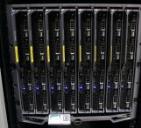 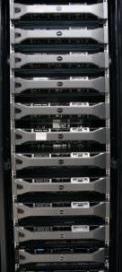 DELL M820
DELL MD3200
5
Requirements
A new data storage system is necessary for the continuous data acquisition of EAST tokamak
Duration: 1000s
Large capacity: 500TB
High performance: 2GB/s  continuous write
Easy to use by Linux servers
Easy to manage data
Online upgrade capability
Scalability: capacity & performance
Reliability: redundancy, raid, backup
…
6
OUTLINE
1. Introduction
2. System Design & Implementation
3. Test Results
4. Summary
7
2. System Design
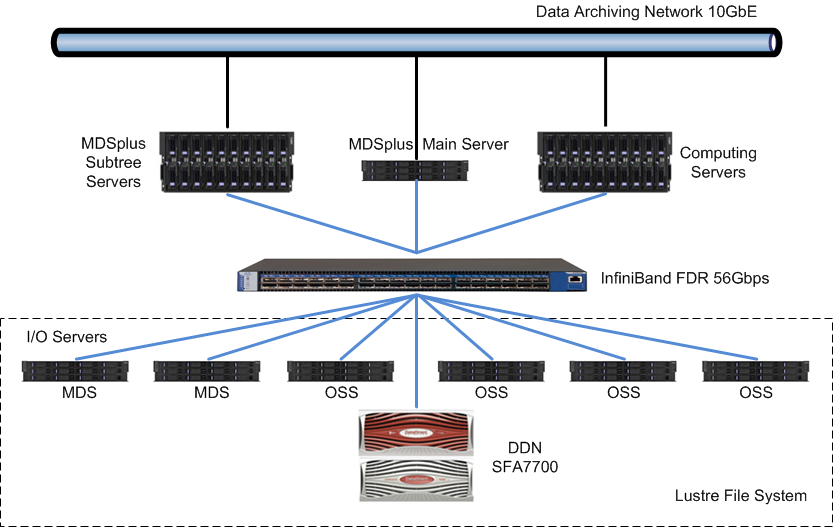 System architecture of data storage system based on Lustre
8
Lustre File System
The Lustre file system is an open-source, high performance, parallel file system that supports many requirements of leadership class HPC simulation environments. 
Performance
Scalability
POSIX standard compliance
High-availability

DDN EXAScaler, is a next generation parallel file storage system appliance that combines DDN award-winning HPC storage technology with the open-source Lustre file system.

MDSplus data will be stored on the Lustre file system, and shared with computing servers.
9
Lustre Software Release 2.x Operations Manual
System Configuration
InfiniBand 56Gbps FDR switch
DDN SFA7700: 60 x 6TB SAS drive
DDN SS8460: 84 x 6TB SAS drive
Raw capacity: 860TB
Raid Level: 8+2 raid6
Available capacity: 600TB
Lustre: DDN EXAScaler-2.1.1
I/O Server nodes: 6
2 MDS: SUGON I620
4 OSS: SUGON I620
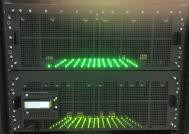 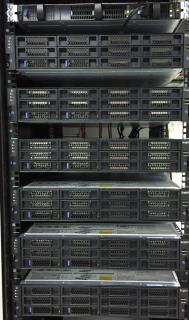 10
DDN SFA7700
DDN SFA7700 is a high performance raid for big data storage and HPC data storage.
High performance: 10GB/s
Active-Active RAID Controller
Advanced Cache Optimize
High density Expansion Enclosure
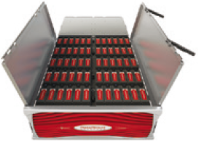 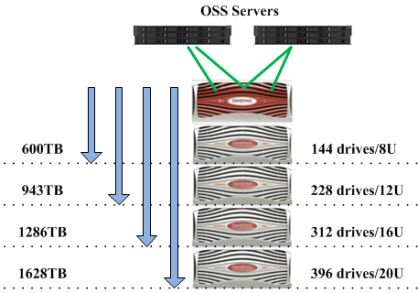 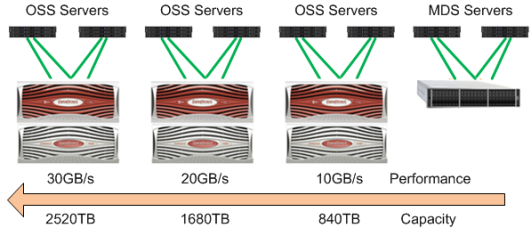 Horizontal (Scale-out)
Vertical (Scale-up)
11
Data Flow
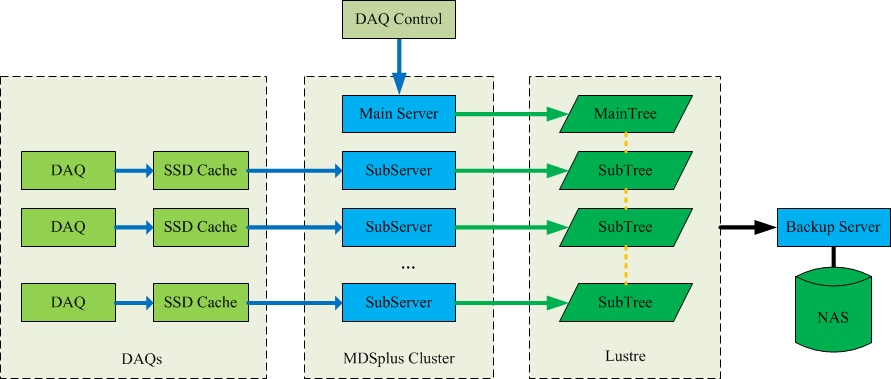 3
1
2
4
1. The acquired data are cached in local SSD;
2. Every 5s slice data are sent to server by TCP socket;
3. The slice data are saved into mdsplus on Lustre;
4. The shot data are synchronized to backup server;
12
OUTLINE
1. Introduction
2. System Design & Implementation
3. Test Results
4. Summary
13
3. Test Results
Hardware
Storage 		DDN SFA 7700 + SS8460
MDS server  	SUGON I620  server ＊2
OSS server	SUGON I620 server ＊4
Client		DELL R720 server ＊4
CPU E5-2650 v2 / 32GB RAM
Software
OS 		CentOS 6.5 X64 
OFED 		OFED2.3
EXAScaler	2.1.1 (Lustre 2.5.19)
Tools
IOZONE-3-414
MDSplus-6.1-83
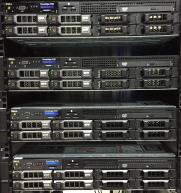 14
IOZONE Test
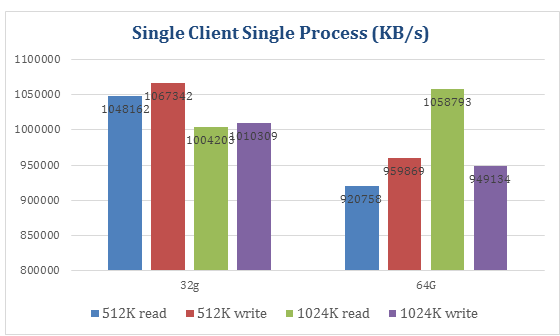 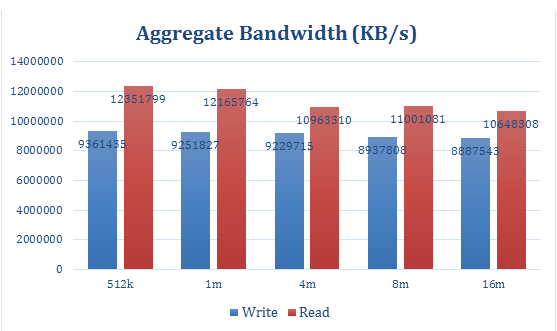 Client: 1, Process: 1
Client: 4,  Process: 4 x 10
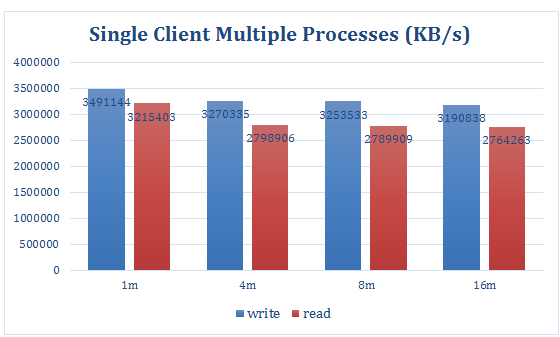 Client: 1, Process: 8
15
MDSplus Test
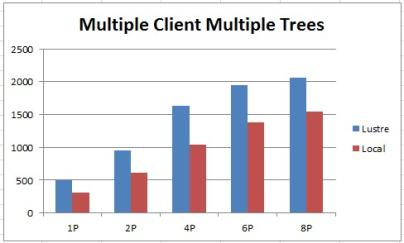 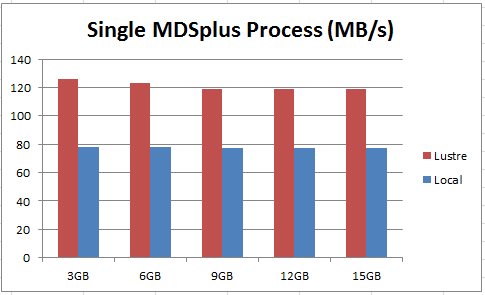 1 mdsplus client  to 1 mdsplus tree
4 mdsplus client  to 4 mdsplus tree
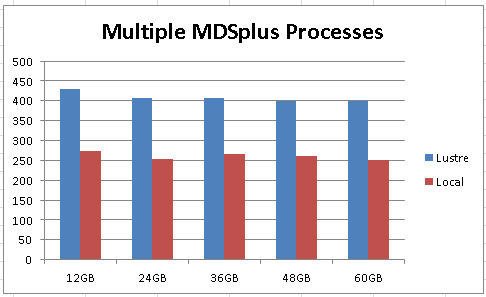 4 mdsplus processes to 1 mdsplus tree
16
OUTLINE
1. Introduction
2. System Design & Implementation
3. Test Results
4. Summary
17
4. Summary
A new data storage system based on Lustre and InfiniBand has been designed and implemented to meet the requirement of large amount of data storage for EAST;

The new data storage system has good performance and scalability, and it can be used as either mdsplus data storage or video/image data storage;

The new data storage system will be used in the next campaign of EAST tokamak experiment.
18
Thanks for your attentions!
19